Dr. Ioan Lucian Muntean, Dr. Adrian Colesa
Technical University of Cluj-Napoca
IGE Globus Appliances
Virtualisation & Cloud Computing Technology
EGI Technical Forum, Lyon, 21.09.2011
Outline
IGE Software

Appliances

Experiences with StratusLab
Initiative for Globus in Europe
FP7 DCI project, October 2010 – March 2013, 11 partners
Objectives
Coordinate Globus activities in Europe
Continuously support the European computing infrastructures
Serve as a central point of contact in Europe for Globus
Drive the Globus developments forward in accordance with the requirements of European users
Strengthen the influence of European developers in the Globus Alliance
Comprehensive service provider for the European e-infrastructures regarding the development, customization, provisioning, support, and maintenance of components of the Globus Toolkit
Initiative for Globus in Europe: http://www.ige-project.eu/
IGE Software
Packaged GT5 as RPM and deb
GT 5.0.3, GT 5.0.4, and GT 5.2 (in preparation)
Wide range of supported platforms
Redhat, Fedora, Scientific Linux, Ubuntu, Debian
Community software adaptations
Selected examples: GridWay, GridSAM, GSI-SSHTerm, GridSAFE
Coming up: LCAPS/LCMAPS, Adhoc etc.
Public releases
IGE 1.0.0 (GT 5.0.3) 
Technology preview (GT 5.0.4 + software adaptations)
More info at: http://www.ige-project.eu/releases
IGE Software and the Cloud
IGE Software Repository
IGE Globus Appliances
Marketplaces
Beneficiaries
EGI
StratusLab
GridFTP
GridFTP
Communities
GRAM
Amazon EC2
GRAM+GridFTP
GSISSH
GridWay
Yet another Marketplace
GridWay
MyProxy
OGSA-DAI
…
GridSAFE
…
Types of IGE Appliances
Project partners responsible UCM and UTCN
Current Status
VMI Preparation 
Local creation, configuration and testing with KVM
OS installation
GT5 component installation
Storage of VMI to a public location
VMI Metadata creation & signing
VMI metadata publication in the StratusLab Marketplace
Compliant to StratusLab procedures
Current Status
StratusLab Appliance  Repository
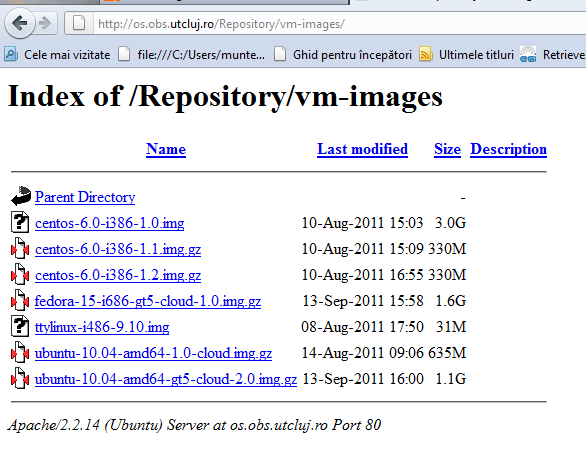 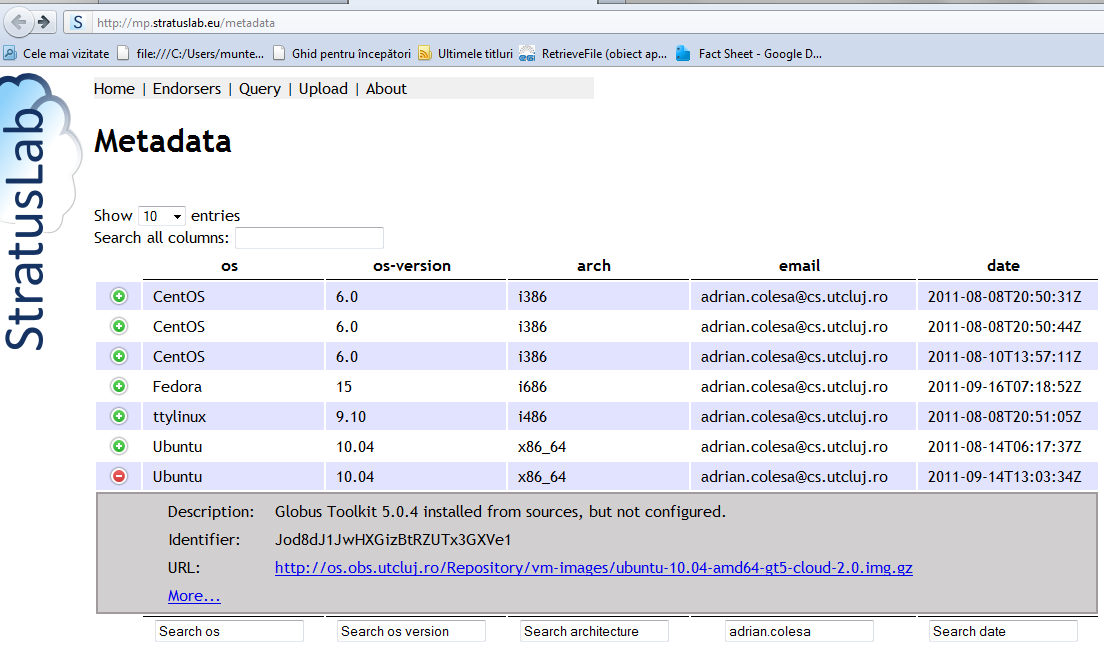 Metadata already published in the StratusLab Metadata Repository
Appliances in Action
DCI Summer School in Budapest, July 2011
Amazon EC2 VMIs (Basic & Start-and-Use appliances)

GridKa Summer School in Karlsruhe, September 2011
Amazon EC2 VMIs (Basic & Start-and-Use appliances)

Considering to deploy a StratusLab Cloud within the IGE Test Bed
Support software certification in IGE
Experiences with StratusLab
Good to have the StratusLab Reference Cloud
Prompt and clear support replies
Good tutorials for basic use-cases
Tutorials with deeper technical insights would be helpful
Good usability of the StratusLab software in general
No restart operation available for regular users so far 
available with the Persistent Disk Service
Have not investigated the performance and scaling of StratusLab yet
Looking forward to the new StratusLab release version 1.2!

… and to sign the MoU with the StratusLab
Next Steps
Automate deployment of GT components in various combinations to appliances
Globus Provisioning tool (UC)
Workflow approach (TU Dortmund)
Automate deployments of start-and-use Globus-based appliances
Packaged GT 5.2 and new adaptations
IGE appliances available soon for UC1, UC2 (GridFTP)
Thank You for Your Attention!
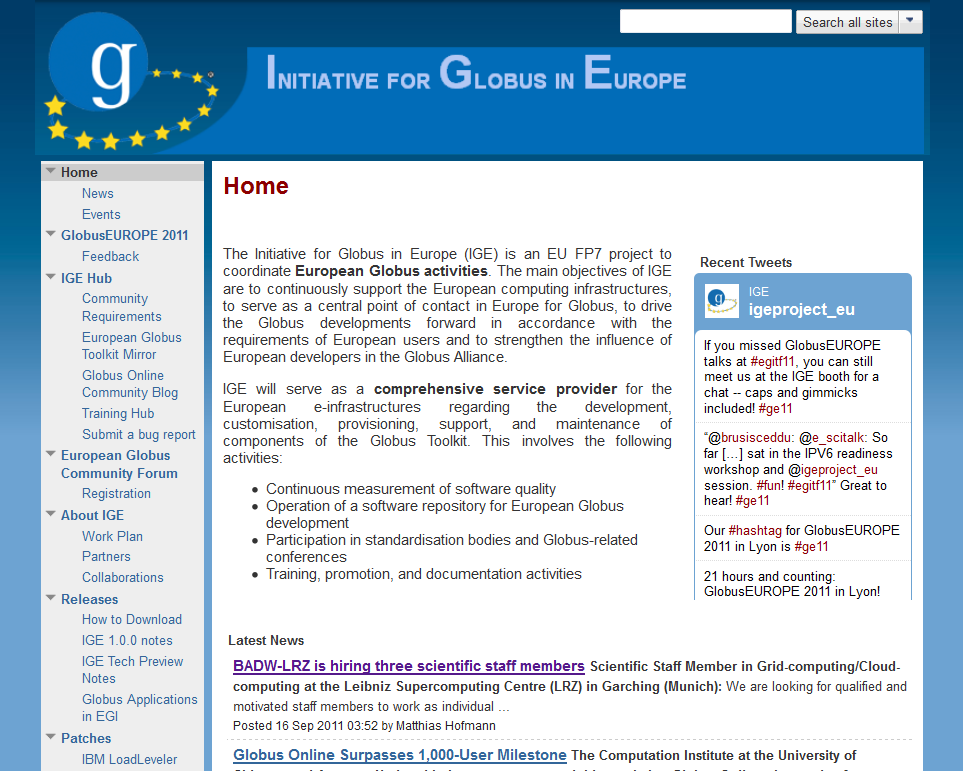 Initiative for Globus in Europe: http://www.ige-project.eu/